OFFRE DE VENTE
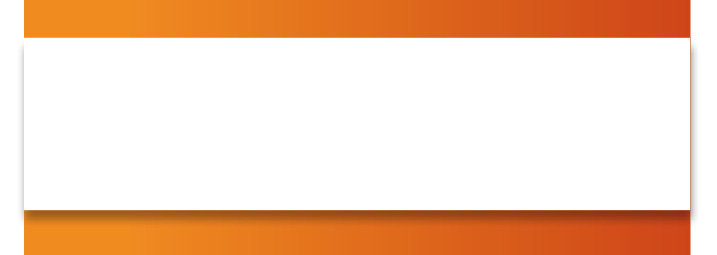 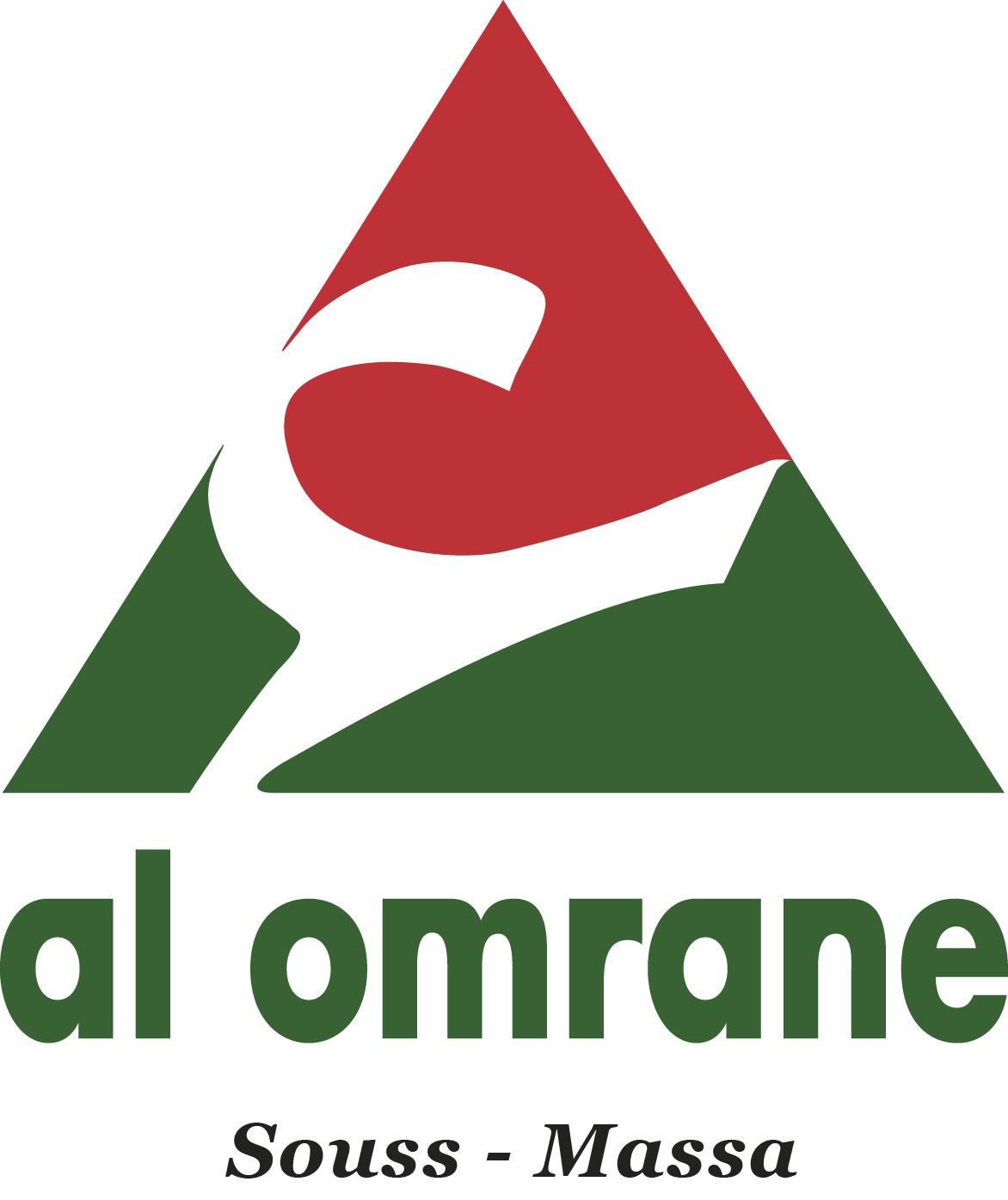 LOGEMENT SOCIAL 
250 000 DH
AVIS DE DEPOT DE DEMANDES 
PROGRAMME TARIK EL KHEIR ILOT 11 
PARTIE A
AGADIR
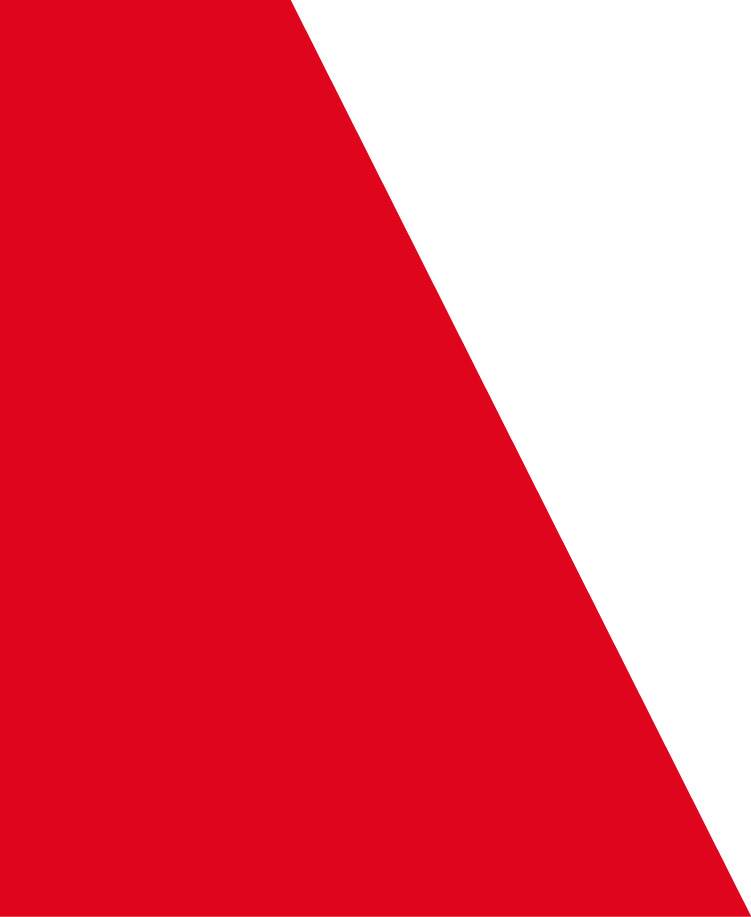 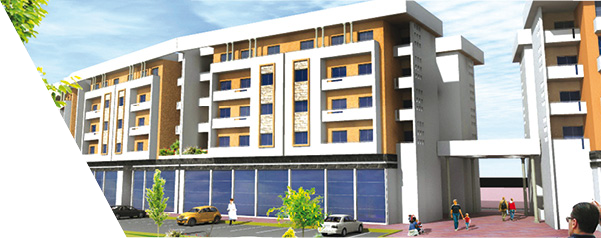 La Société Al Omrane 
Souss Massa porte à la connaissance du public 
que le début de la collecte des demandes d’attribution du logement social à 250 000 DH au programme TARIK EL KHEIR ILOT 11, Partie A situé au quartier TARIK EL KHEIR  débutera le 26 février 2018 et expirera le 26 mars 2018.
Les dossiers d’attribution doivent être constitués des pièces suivantes :

  • Le formulaire dûment rempli et signé
   Copie de la CIN du candidat 
      • Déclaration sur l’honneur délivré par l’agence
          logement social, dûment rempli, signée et légalisée
- Retrait des dossiers de candidature  à l’agence logement social située à El Kheir Villa, Bensergao,   
 AGADIR. Tél.: 05 28 28 10 75, au siège et toutes les agences commerciales de la société Al Omrane Souss Massa.
  
    - Dépôt de demande au siège social de la
      société Al Omrane Souss Massa sis Bd 29 Février
        et Bd Cheikh Saadi, Talborjt, Agadir du
         26/02/2018 au 26/03/2018

                   - Dernier délai de dépôt des demandes:
                    26/03/2018 à 17h00

                         - Commission de sélection des
                          demandes:
                             05/04/2018 au siège social sis à Bd
                               29 Février et Bd Cheikh Saadi,     
                                 Talborjt, Agadir, à 10h00, en 
                                    présence d’un notaire.
.
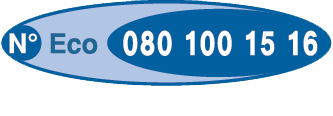 Prix d´une communication locale
Société Al Omrane Souss Massa
Angle Bd 29 Février et Bd Cheikh Saadi, Talborj Bp 321 Agadir 
- Tél : 05 28 84 12 10 / Fax : 05 28 82 34 99
Al Omrane Souss Massa est une filiale du Groupe Al Omrane
www.alomrane.gov.ma